Review of Angle Lake Station Area Implementing Regulations
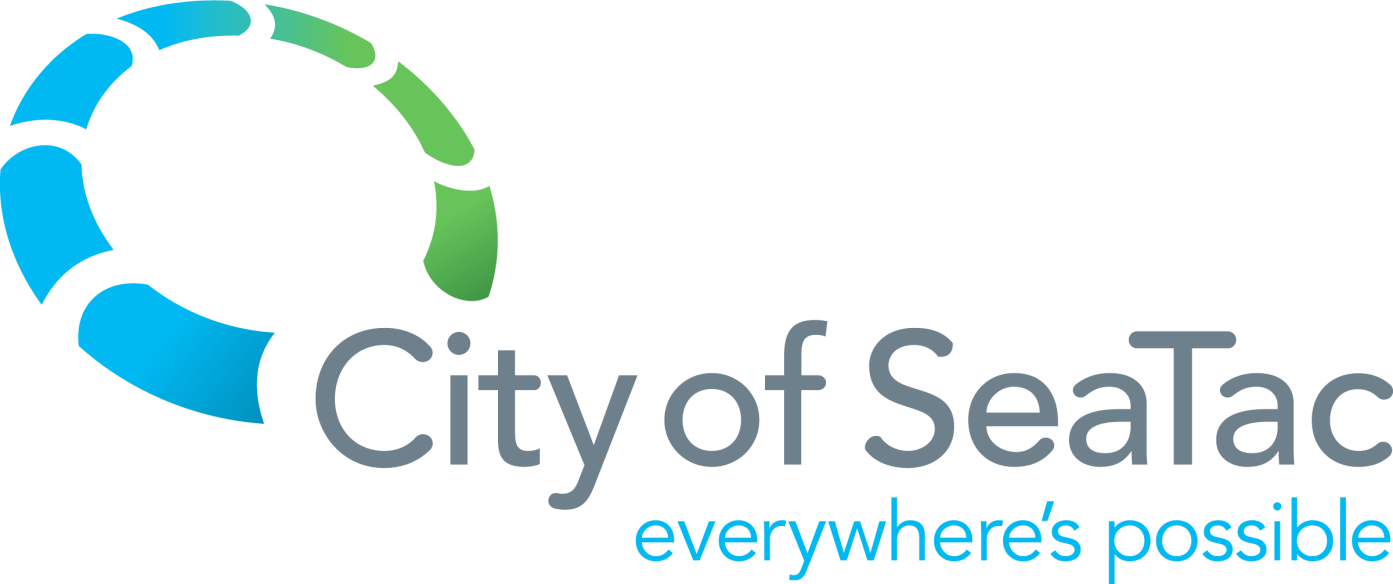 SeaTac Planning Commission
March 15, 2016
Meeting Overview
Review:
The AL District Plan: Parking 
Meeting with Wright Runstad overview
AL policy direction
What does the code currently require
Staff recommendations to address these issues
Planning Commission input is sought with regard to the proposed recommendations/staff direction.
2
Zoning Code Framework
Use Charts – what’s permitted and where?
Circulation & Connectivity
Site Planning
Building Design
Urban Design
On site Open Space
Parking
Landscaping
3
Vision & Objective
AL Plan Vision: create a pedestrian oriented transit community and a District Center as a focal point
Urban Design Objective: to promote high quality building and streetscape design
4
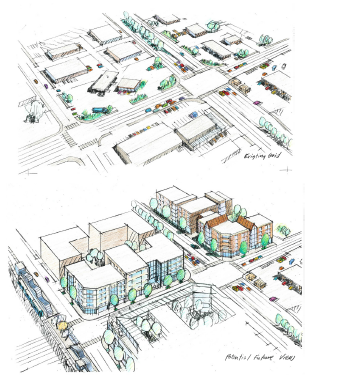 How will this vision be achieved?
Human scale buildings
Engage with sidewalk
Create consistent street wall
Minimize impact of parking
Safe & convenient sidewalks
CPTED prioritized
The ‘right’ uses that support activity, employment and housing
Location of Parking
AL Policy Guidance:
• Continue to require parking to the side and back of buildings in the District.

Existing Standards:
No parking in front of a building (including corner lots)
Parking allowed to the side of the building
1  double loaded drive aisle permitted for first 40’ (CC)
Landscape island for every 7 stalls

Staff Recommendation:
No parking in front of the building (including corner lots)
Parking allowed to side of building, setback min 20’ from ROW and landscaped
Remove requirement for landscape island for every 7 stalls
6
Parking Lot Screening
AL Policy Guidance
Ensure parking lots adjacent to street frontages and sidewalks are sufficiently landscaped.

Existing Standards:
1 parking island per 7 stalls
10’ of street frontage landscaping required (50% can be placed elsewhere onsite)

Staff Recommendation:
Remove requirement for landscape island
Parking to be setback one parking length (20’) from front property line and landscaped
7
Driveway Cuts
AL Policy Guidance
Consider regulations that limit the maximum number of curb cuts per site

Existing Standards:
Joint use of driveways is encouraged
1 driveway per 150’ of street frontage along arterials (100’ elsewhere)

Staff Recommendation:
No change to existing standards
8
Parking Reductions
AL Policy Guidance:
Evaluate the appropriate parking for projects in close proximity to transit facilities or that provide shared parking between uses including consideration of:- Reduction of parking requirements- Establishment of maximum parking standards.- Shared parking reductions

Existing Standards:
Shared parking may be approved by Director. Max 10% reduction of each use
Up to 35% reduction if located within “regularly scheduled high capacity transit”

Staff Recommendation:
No change to existing standards
Establish a maximum parking standard. Staff currently reviewing
9
Bicycle Parking
AL Policy Guidance
Amend the Zoning Code to include provisions for bicycle parking and storage as part of new developments

Existing Standards:
Must be within a structure and secure from general public
154th: bicycle parking at 1 space per 10 parking spaces

Staff Recommendation:
No change to existing standards and adopt 154th standard for bicycle parking. 
Bicycle parking can be provided as racks and/or lockers
10
Residential Parking
AL Policy Guidance
 Evaluate the appropriate parking standards for residential projects including consideration of:- Allowing off-site parking that meets certain locational   
       criteria- Tandem stalls for residential uses

Existing Standards:
Shared parking may be approved by Director. Max 10% reduction of each use
Tandem stalls permitted with a garage and for 50% of units

Staff Recommendation:
A study conducted by right size parking recommended no reduction to SeaTac  MF parking requirements
Staff currently reviewing maximum parking requirements
No change to tandem parking
11
Meeting with Wright Runstad
Met to discuss development objectives and ‘truth test’ some proposed standards
Recommended the following:

Transparency requirements – 75%-80% of street frontage
Open space at 5% is standard
Require commercial space be constructed ground floor but do not require retail uses
Minimum floor to floor height: 14’ (steel) and 12’ (concrete)
Place making very important
Flexibility to construct on street parking
Reduce parking near transit if want to promote transit
Do not require wedding cake construction
8’ sidewalks (4’sidewalk+4’ landscaping) is absolute minimum
12
END OF PRESENTATION
13